Работа гидом в Турции
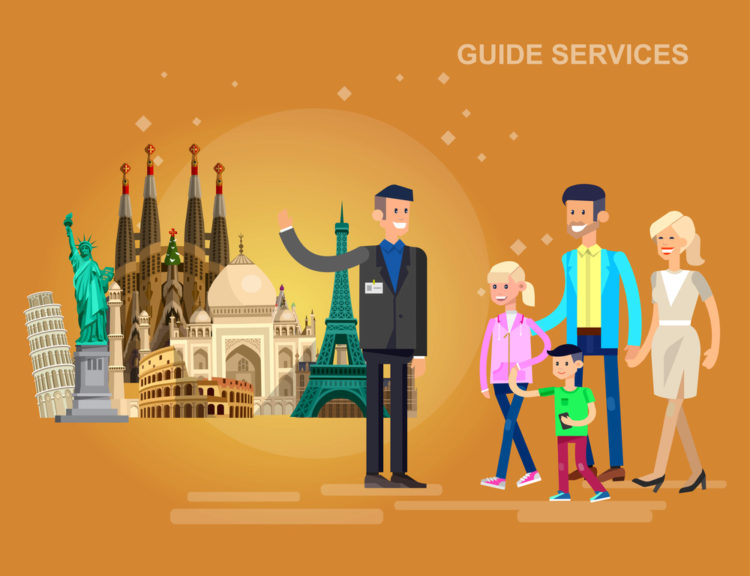 Кто такой гид?

* Гид - это не просто экскурсовод, который сухо излагает информацию о достопримечательностях, гид должен уметь решить любую проблему туриста, пока тот находится в отеле или на экскурсии. 


Хорошая заметка для будущих гидов!

* Во время работы тебе пригодятся  артиcтизм, общая эрудиция, а также хорошее здоровье, потому что придется проводить много времени на ногах.
Гид отвечает за 


сопровождение участников тура в длительных или коротких поездках 

предоставление им точной информации о посещаемом экскурсионном объекте.
Гид отвечает за то, 

- чтобы программы туров и экскурсий, организованные туристическими агентствами, выполнялись так, как они представлены туристам (контроль всех процедур до и после, таких как размещение и транспорт), 

- за решение проблем, возникающих у туристов во время путешествия, 

- за сопровождение групп в музеях или в местах археологических раскопок
Услуги гидов-переводчиков в Турции

1. Услуги трансфера. Сюда входит встреча в аэропорту, трансфер из гостиницы до какого-то места,
 проводы в аэропорт. Во время поездки водитель может рассказать общую информацию о стране
 и ответить на вопросы туристов.

2. Услуги экскурсовода. Гид-экскурсовод проводит экскурсию, рассказывает историю страны, 
показывает достопримечательности.

3. Услуги переводчика. Многим туристам может понадобиться помощь переводчика во время 
поездки. Это может быть простой перевод на рынке или в магазине, а может быть – медицинский 
перевод в больнице или деловой перевод в банке.

4. Сопровождение на шоппинге, в ресторанах и т.п. Сюда относится  сопровождение туристов 
не по достопримечательностям, а по более специфическим местам. Например, турист хочет
 познакомиться с местной кухней и просит сопроводить его по ресторанчикам, где обедают местные.
Как стать гидом в Турции ?

В соответствии с Законом № 6326 о профессии гида-переводчика, существует 2 способа, чтобы стать гидом.

ОКОНЧИТЬ ФАКУЛЬТЕТЫ ТУРИЗМА/ЭКСКУРСОВЕДЕНИЯ В УНИВЕРСИТЕТАХ


УСПЕШНО ЗАВЕРШИТЬ ПРОГРАММУ СЕРТИФИКАЦИИ, ОТКРЫТУЮ АССОЦИАЦИЕЙ*




* АССОЦИАЦИЯ ПАЛАТ ТУРИСТИЧЕСКИХ ГИДОВ – TURİST REHBERLERİ ODALARI BİRLİĞİ  (TUREB)
Лица, окончившие соответствующие программы в ВУЗах и владеющие иностранным языком, подают заявление о приеме в профессию непосредственно или по почте в Министерство культуры и туризма со следующими документами в дополнение к заявлению:
- Заверенная копия диплома
 
- Оригинал или заверенная копия документа, полученного от YDS, 

 - Оригинал или заверенная копия сертификата об успешном прохождении экзамена по иностранному языку, проведенного Ассоциацией под наблюдением и контролем Министерства,

 - Справка об отсутствии судимости

Оригинал или заверенная копия документа, свидетельствующего о прохождении музейно-экскурсионной практики

 - Две фотографии паспортного размера, сделанные в течение последних шести месяцев) 

- Квитанция об оплате лицензии. Лицензия выдается Министерством.
Как объявляется отборочный экзамен по программе сертификации?

Объявление о проведении экзамена сертификационных программ должно быть размещено не менее чем за месяц до даты проведения отборочных экзаменов на официальном сайте Ассоциации и, в случае необходимости начала программы также может быть объявлена по другим каналам связи.

 В объявлении указываются то, на каких иностранных языках будет проведен экзамен, сколько участников будет принято на программу и т.д.
Условия допуска к экзамену по выбору программы сертификации:

Быть гражданином Турецкой Республики,

Быть старше восемнадцати лет на дату подачи заявления,

Окончить другие факультеты университетов, кроме факультета туризма / туристического менеджмента, как минимум на уровне бакалавриата, а тем, кто завершил свое образование в зарубежных странах, предоставить заверенную копию сертификата эквивалентности, который должен быть получен в компетентных учреждениях,

 Владеть иностранным языком,

 Не быть осужденным за любое из преступлений, перечисленных в подпункте (e) первого пункта статьи 3 Закона,

не быть ранее уволенным из профессии.
Этапы отборочного экзамена


 - Экзамен по общей культуре; истории, географии, литературу, общим сведениям о туризме.
 
Вопросы составляются в  виде тестов с множественным выбором ответа.

Экзамен по инстранному языку  проводится сначала устно, а потом письменно. 

Кандидаты, набравшие на устном экзамене не менее 75 баллов из 100 (100), считаются успешно сдавшими экзамен. Кандидаты, успешно сдавшие устный экзамен, имеют право участвовать в письменном экзамене.

Для успешной сдачи письменного экзамена необходимо набрать не менее 75 баллов из 100

Те, кто не прошёл письменный экзамен, не могут участвовать в собеседовании.

Те, у кого есть действующий сертификат о знании иностранного языка, освобождаются от сдачи письменного экзамена по иностранному языку.
Плюсы и минусы работы гида
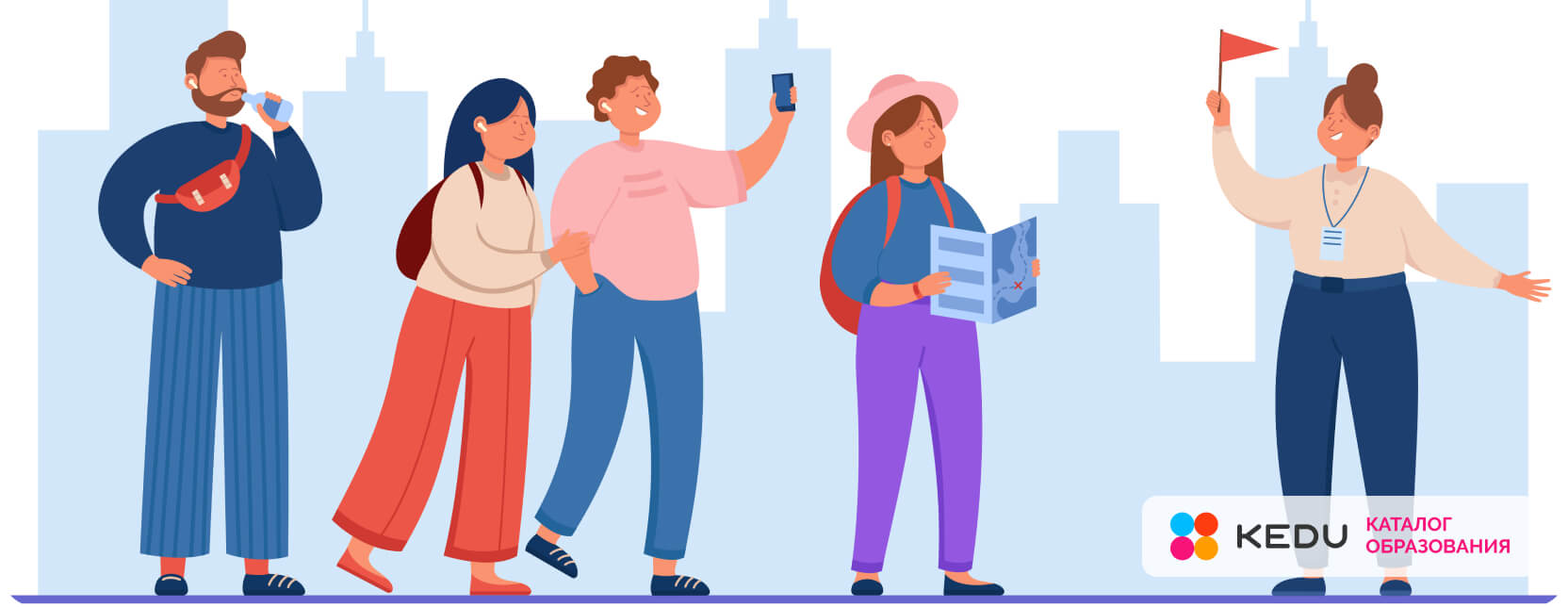 Любая профессия имеет как свои определенные выгоды, так и недостатки. Это правило касается и такой востребованной и прогрессивной специальности, как гид или экскурсовод.
Сильные стороны профессии

К явным преимуществам этой работы можно отнести:

*Динамизм и полное отсутствие рутинности. И это понятно, так как место работы и окружающие люди постоянно меняются, делая работу интересной.

*Возможность увидеть разные страны, достопримечательности и другие объекты с перспективой расширения туристических маршрутов.

*Саморазвитие и знакомство с новыми людьми.
*Обучение новым языкам от их носителей.
*Активный и здоровый образ жизни.
*Возможность карьерного роста.
Сложности в работе гида

Некоторыми недостатками данной профессии считаются:

Необходимость работы при любых погодных условиях и в разное время суток.

Высокая нагрузка на ноги и голосовые связки.

Ответственность за безопасный и разнообразный отдых большого числа незнакомых людей.

Оплата труда напрямую зависит от количества проведенных экскурсий.
Источники

Turist rehberi nasıl olunur? https://www.tureb.org.tr/tr/Page/Detail/75
Плюсы и минус работы  гида https://www.mnogokursov.ru/articles/plyusy-i-minusy-raboty-gida/ 
Работа гилом – минусы и плюсы https://relax.com.ua/what-to-do/top-relax/rabota-gidom-plyusy-i-minusy/